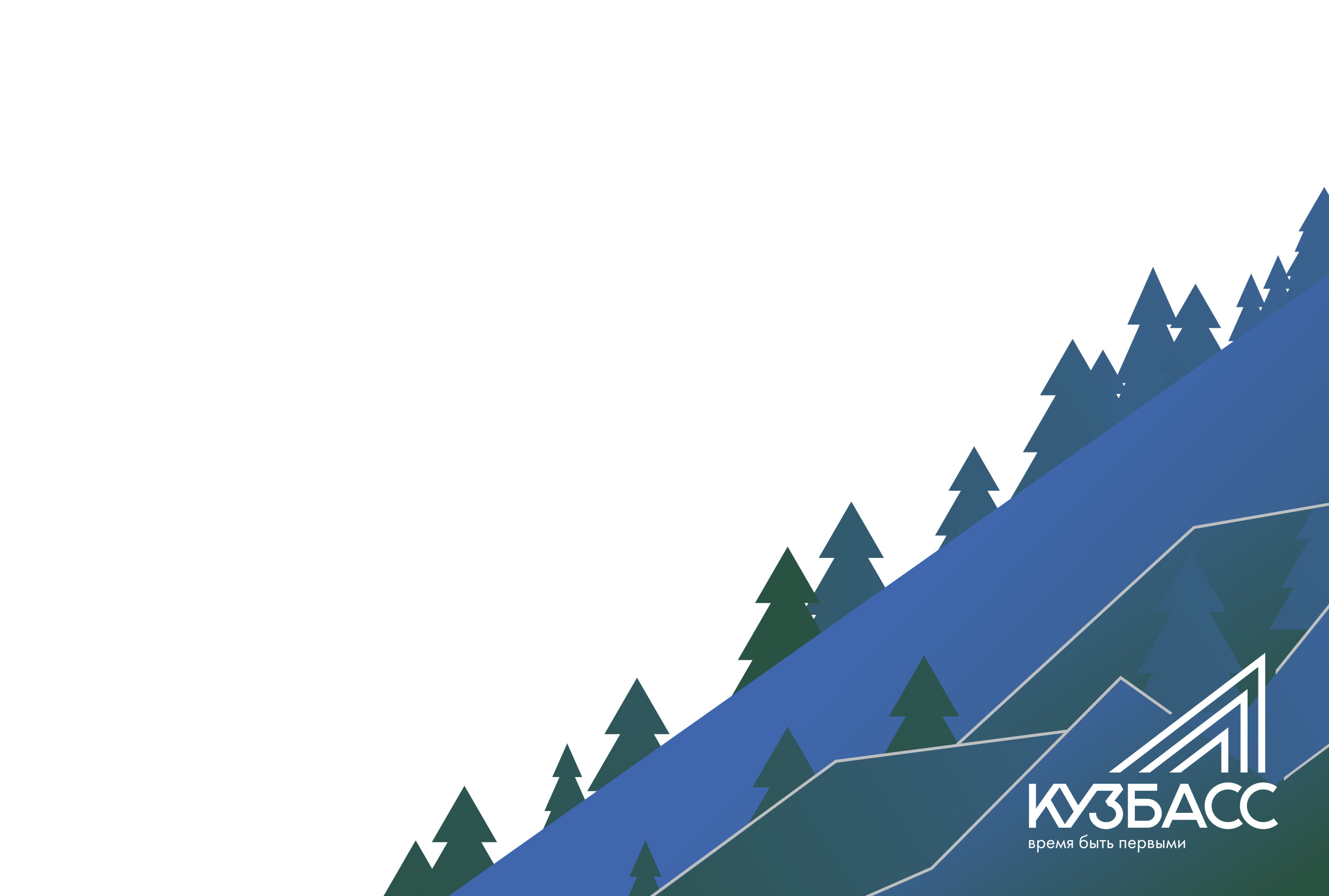 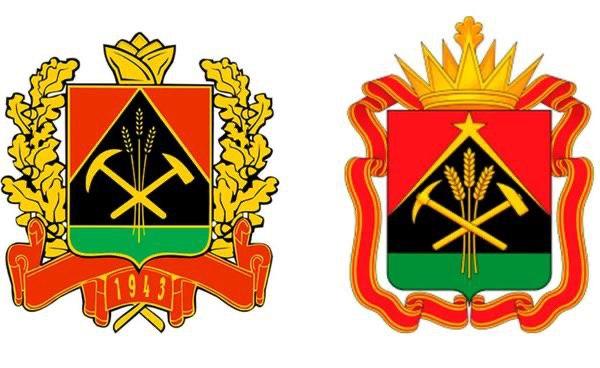 Муниципальное бюджетное дошкольное образовательное учреждение 
Детский сад № 21 «Ивушка»
«Оптимизация процесса подготовки к родительскому собранию в группе»
заведующий МБДОУ Детский сад №21 Перминова Т.Н.
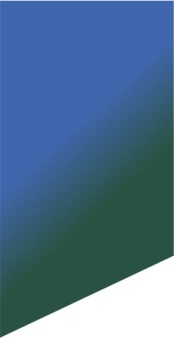 Паспорт проекта
«Оптимизация процесса подготовки к родительскому собранию»
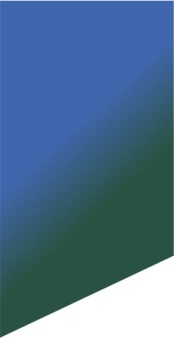 Команда проекта
Перминова Т.Н., заведующий – РУКОВОДИТЕЛЬ ПРОЕКТА
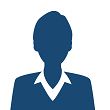 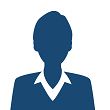 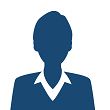 Газина О.А., воспитатель
Трубаева А.А., старший воспитатель
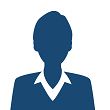 Комарова Е.Н., воспитатель
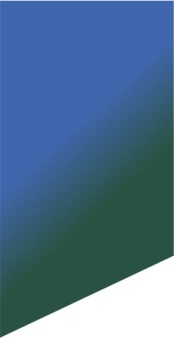 Команда проекта
Перминова Т.Н., заведующий – РУКОВОДИТЕЛЬ ПРОЕКТА
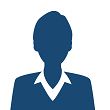 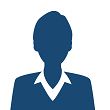 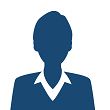 Трубаева А.А., старший воспитатель
Рыжих Т.Г., воспитатель
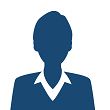 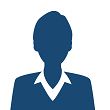 Бадикова Е.Р., воспитатель
Веригина Е.Ю., воспитатель
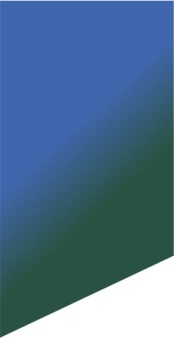 Карта текущего состояния процесса
3
4
1
2
ШАГ 5
ШАГ 1
ШАГ 4
ШАГ 2
ШАГ 3
ВХОД
4
4
ШАГ 6
ШАГ 7
ВЫХОД
ВПП (время протекания процесса)  – 465мин. - 1170 мин.
1
Незнание особенностей родительского коллектива группы
2
Незнание форм проведения родительского собрания
3
Отсутствие шаблона презентации
4
Отсутствие шаблонов раздаточного материала(буклетов, памяток)
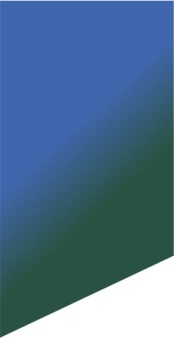 Пирамида проблем
Федеральный уровень
Региональный уровень
1. Молодые специалисты, с недостатком опыта работы с родительским коллективом группы
2. Длительный процесс подготовки к родительскому собранию в группе ДОУ в связи с отсутствием шаблона презентации и раздаточного материала (буклетов)
Местный уровень
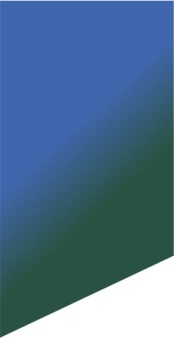 Анализ проблем
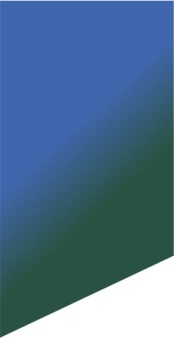 Анализ проблем
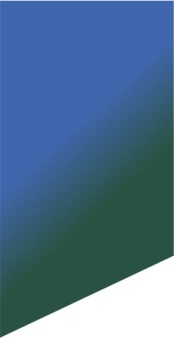 Карта целевого состояния процесса
ШАГ 1
ШАГ 4
ШАГ 2
ШАГ 3
ШАГ 6
ШАГ 7
ШАГ 5
ВПП (время протекания процесса)  – 465 мин. - 1170 мин.
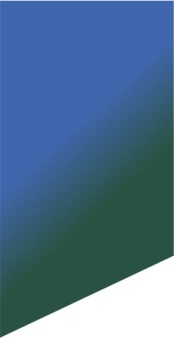 План мероприятий по устранению проблем
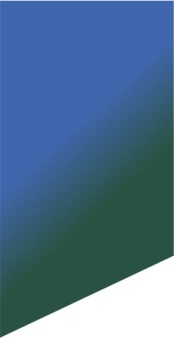 Достигнутые результаты
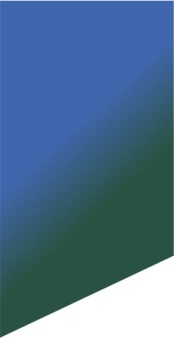 Визуализация (фотографии «Было» – «Стало»)
«Было»
«Стало»
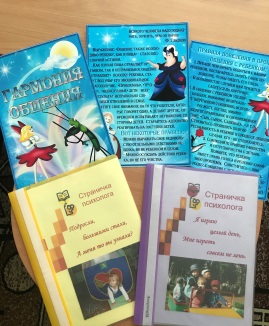 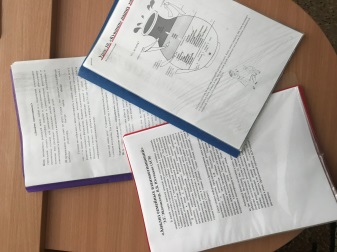 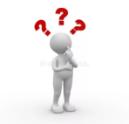 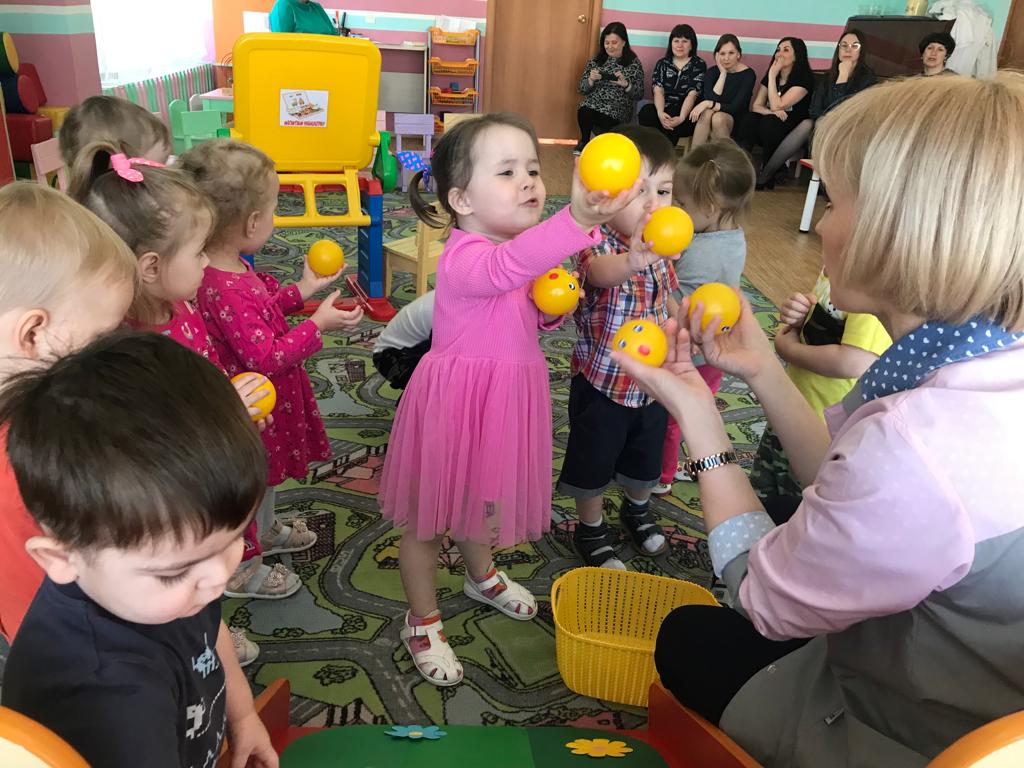 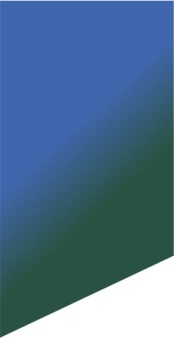 Визуализация (фотографии «Было» – «Стало»)
«Было»
«Стало»
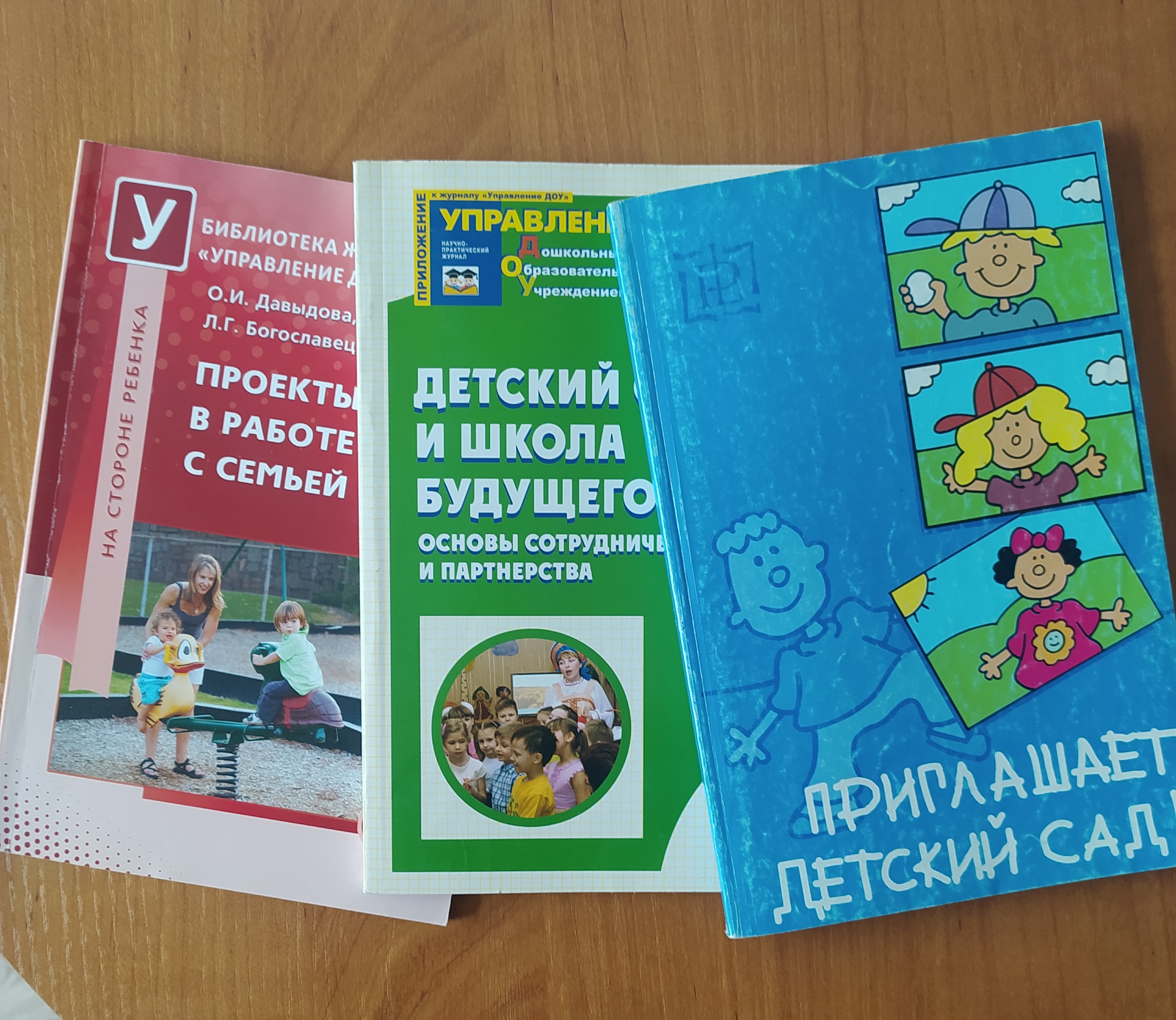 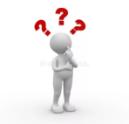 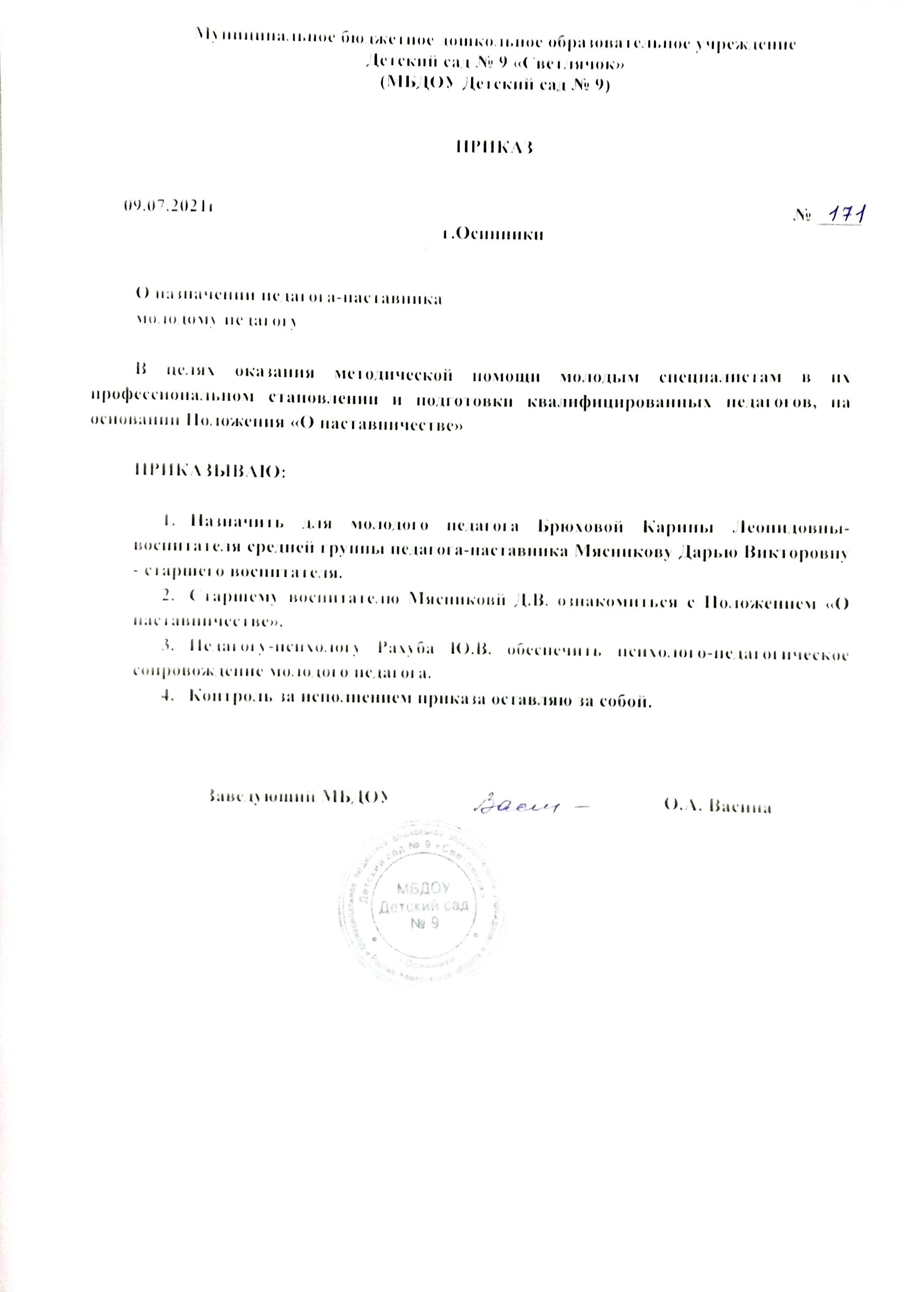 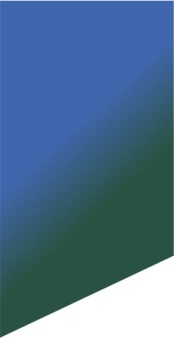 Визуализация (фотографии «Было» – «Стало»)
«Было»
«Стало»
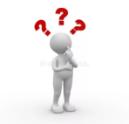 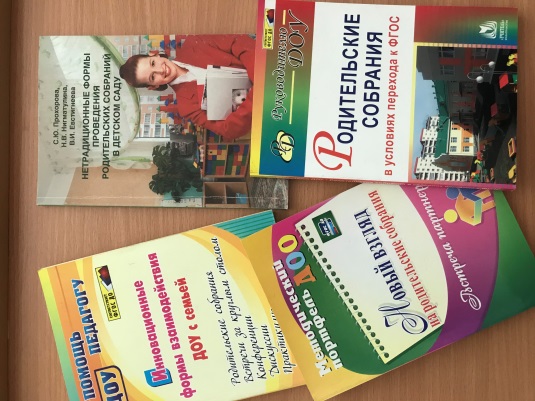 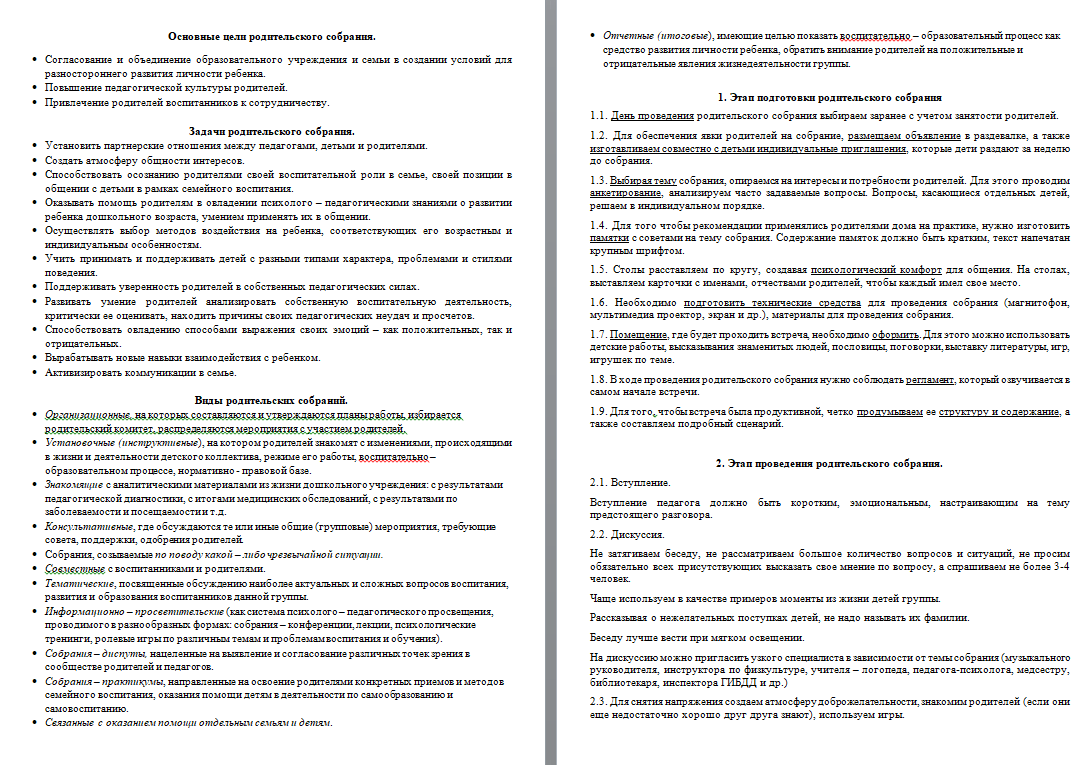 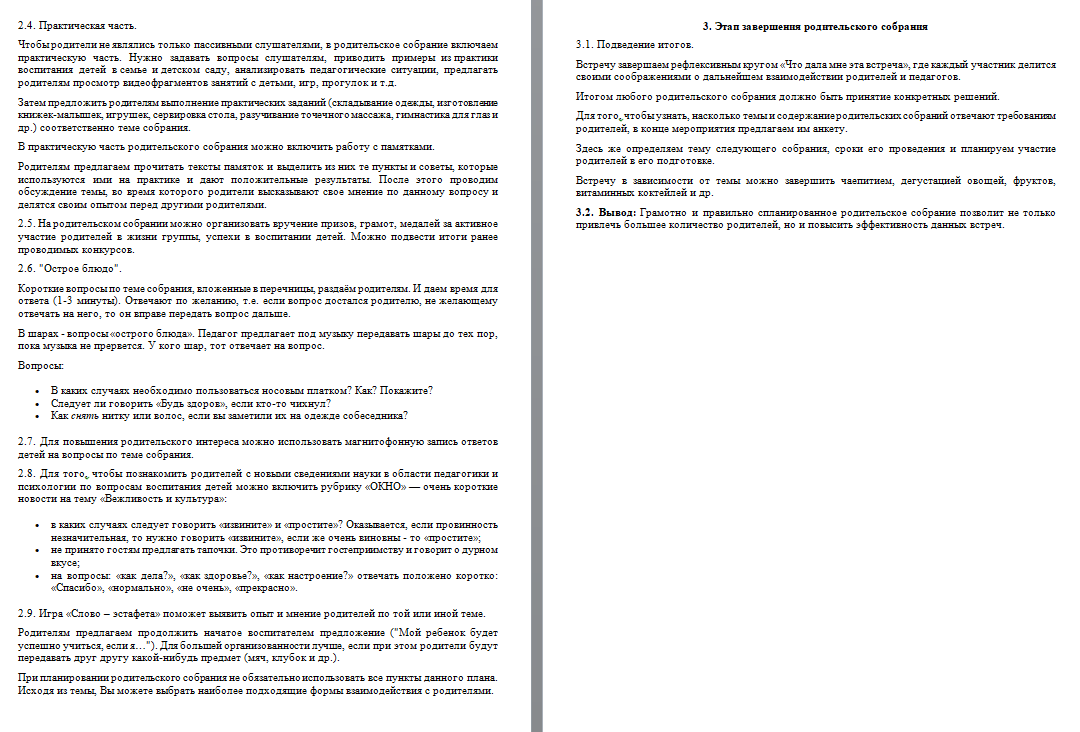 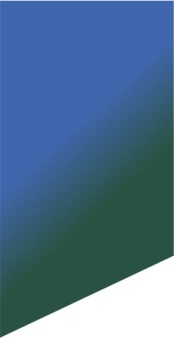 Визуализация (фотографии «Было» – «Стало»)
«Было»
«Стало»
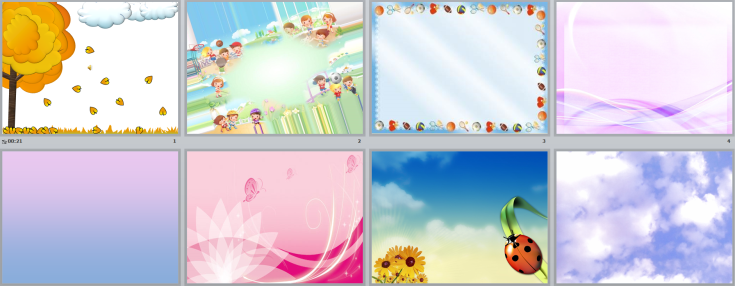 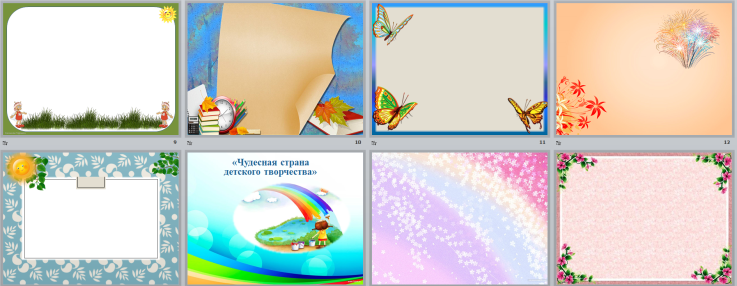 Мониторинг достигнутых результатов
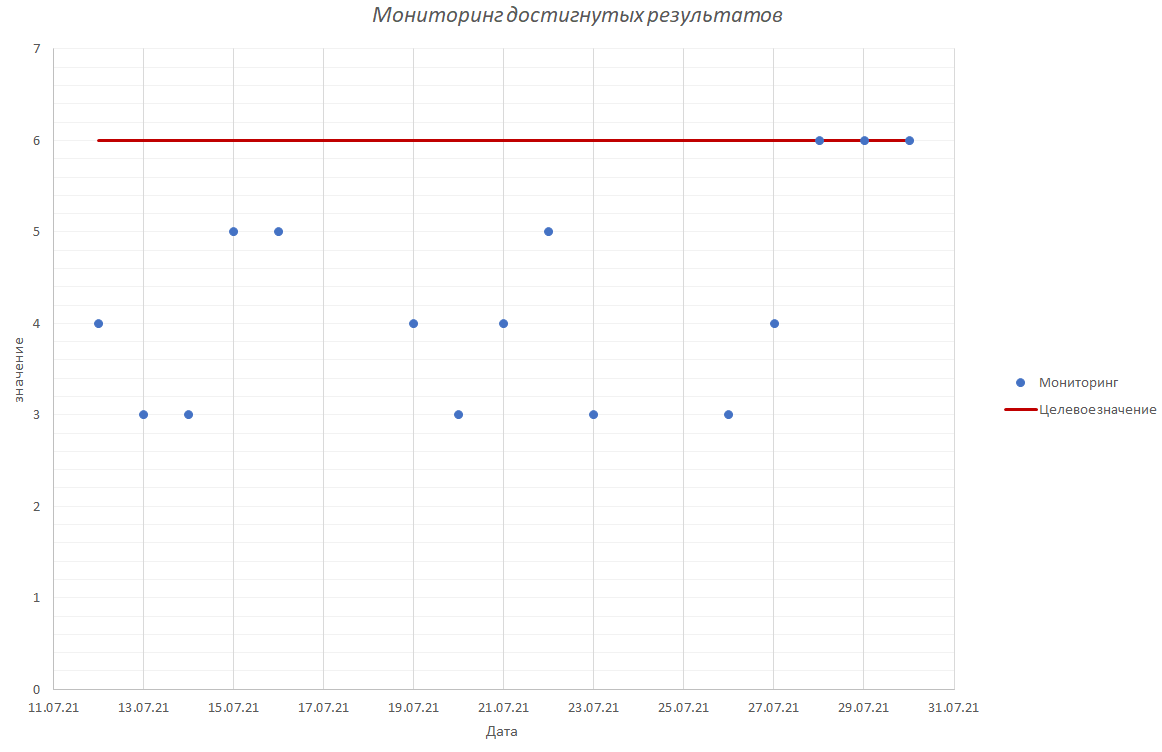 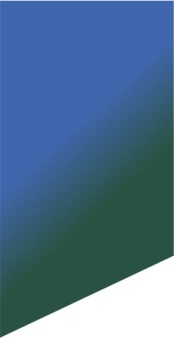 Достигнутые результаты 
время протекания процесса
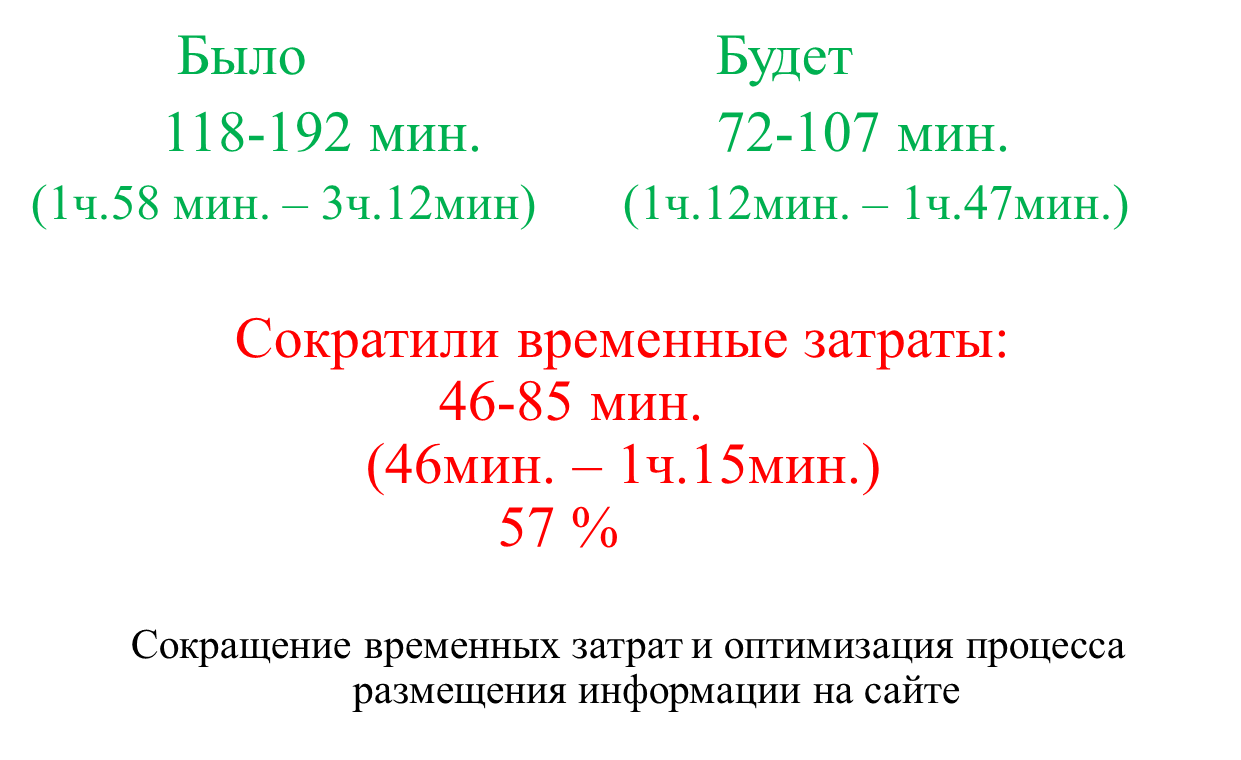 БЫЛО
465 мин – 1170 мин
СТАЛО
255 мин – 510 мин
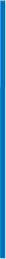 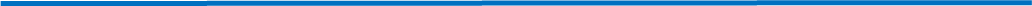 Сокращение длительности процесса 
подготовки к родительскому собранию в группе ДОУ
на 210 мин – 660 мин
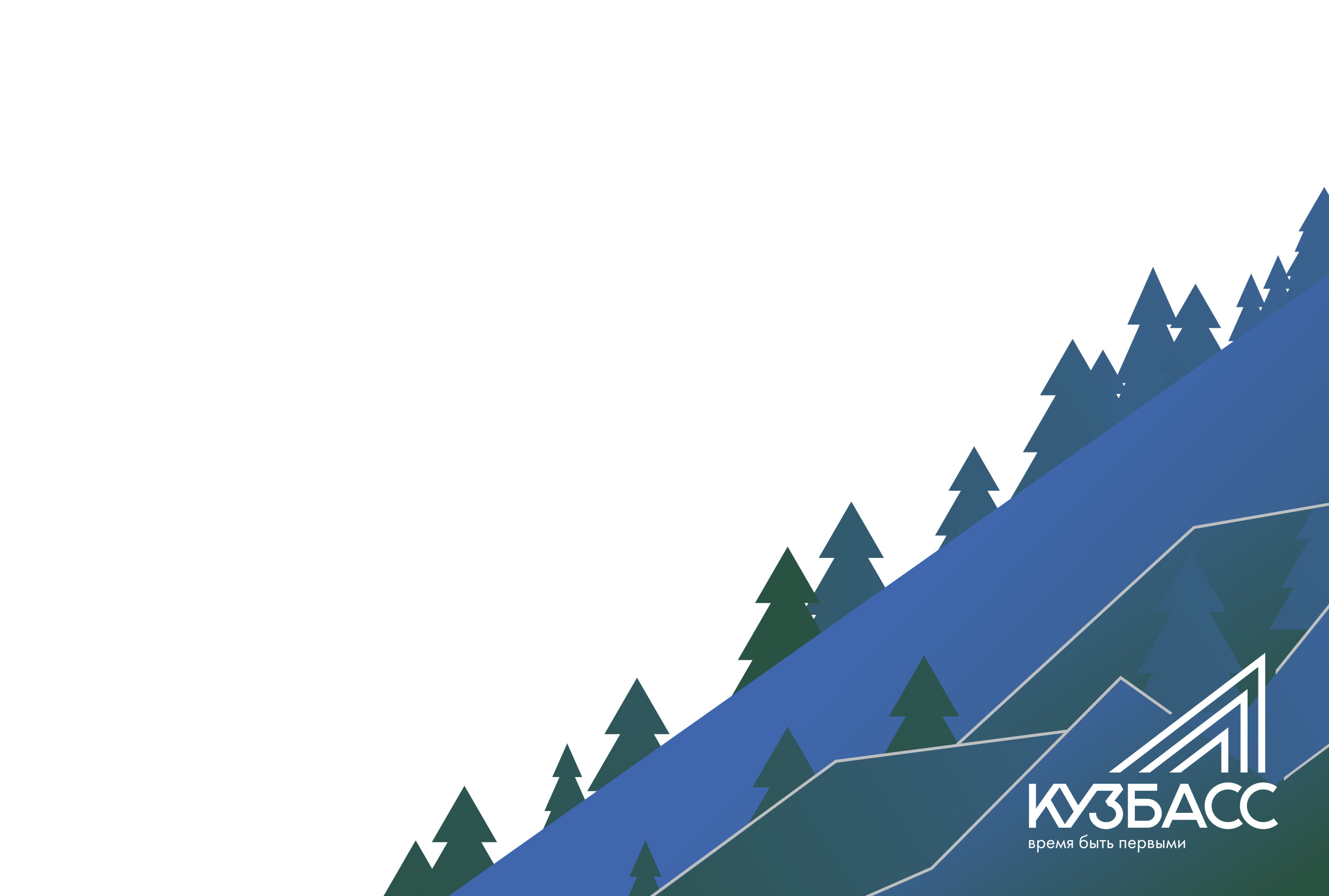 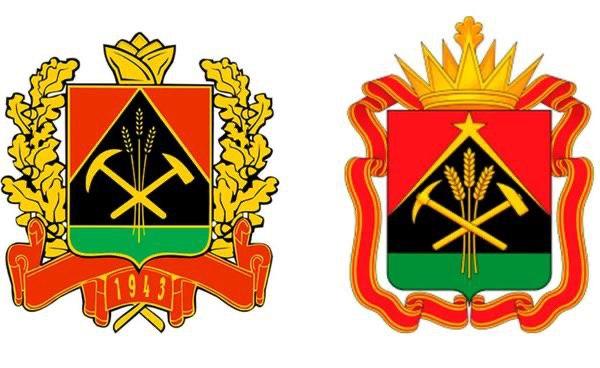 Спасибо за внимание!